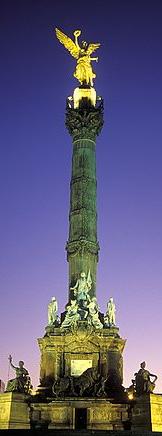 Neoclasicismo en América
1753 a 1850
Marco histórico
Siglo XIX: época de la Independencia. Proceso de independencia política de todos los países latinoamericanos
Anular privilegios minoría blanca
Levantamientos
Igualdad entre españoles y americanos
Libertad de agricultura, industria y comercio
Marco histórico
Abolición de la esclavitud
Abolición tributos indios y mestizos
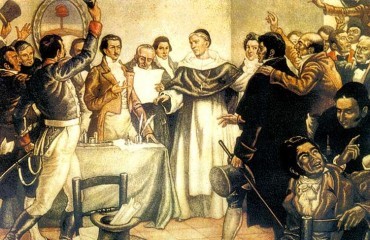 Arte y cultura
Expansión del neoclasicismo
Revalorización del hombre americano
Intención política: himno nacional
Intención social de los autores criollos. Poesía al servicio de la independencia
teatro
Coliseos
Sainetes españoles
 Teatro mestizo:    Ollantay: síntesis elementos españoles e  indígenas
Sainetes gauchescos: Las bodas de Chivico y Pancha
Comedias costumbristas: El sargento Canuto
Siglo XVIII
1750 en adelante, se aumenta la cobranza de impuestos por exigencia de las guerras de España en Europa
Resistencia y sublevaciones
Siglo XVIII
Colonias americanas. Las potencias europeas y sus imperios
1767 – Expulsión de los jesuitas
1776 – Declaración independencia EEUU
1776 – Creación del Virreinato del Río de la Plata
1780 – Rebelión Tupac Amaruc
Neoclasicismo en América
Últimas décadas siglo XVIII y primeras siglo XIX
Neoclasicismo no implica desaparición del barroco (Himnos)
1835/45 – Romanticismo
Elegancia formal, ideales del mundo antiguo
Fracaso de la tragedia
Tendencia popular
Influencia de El sí de las niñas
Contexto sociocultural
Segunda mitad del siglo XVIII
Etapa de renovación y conflicto
Despotismo ilustrado de Carlos III
Incremento de la industria y el comercio
Tráfico marítimo. Contrabando
Jóvenes criollos observadores del movimiento intelectual europeo (Bolivar, San Martín)
Contexto sociocultural
Sistema colonial de España se derrumba
Proceso de independencia política de todos los países latinoamericanos
Las leyes privilegiaban a una minoría blanca
Levantamientos: anular los privilegios
Contexto sociocultural
Tertulias y cafés
Bibliotecas y academias
1800- tertulias, concursos, reuniones
Libros e ideas
Filósofos franceses
Independencia de EEUU y Revolución Francesa
Afirmación de una conciencia americana
Se resquebraja el mundo colonial
La Inquisición pierde rigor
Contexto sociocultural
Insurrecciones aisladas en toda América
Rebeliones indígenas en Perú
Levantamientos en Venezuela, Río de la Plata y México
1810/1825 – Independencia de las colonias
Inquietudes y malestares que conducirán a la independencia
Neoclasicismo en América
Adaptación:
Revalorización racial del hombre americano
Intención política de las letras (Himno Nacional)
Intención social de los autores criollos (literatura gauchesca)
Poesía al servicio de la independencia
Neoclasicismo en América
Se resquebraja el mundo colonial
Multiplicación de periódicos
Teatro: construcción de coliseos 
México y Lima: casas de comedias
Representaciones como parte de festejos cortesanos o religiosos
Comedias y entremeses
Tablados y plazas
La poesía dramática
Loas en fiestas celebratorias
1783 – Inauguración La Ranchería, Bs. As. Se incendia en 1792
1787- El amor de la estanciera. Anónimo. Cuadro costumbrista. Ambiente pampeano. Comienza el teatro gauchesco. Pugna entre un mercachifle portugués y un joven gaucho por el amor de la estanciera
Teatro en el Río de la Plata
1789 – Siripo de Manuel José de Lavardén se estrena en La Ranchería. Tragedia en 5 actos. El amor del cacique Siripo por la bella cautiva Lucía. Conflicto indio-colonizador
1792 a 1804 – Bs. As sin teatro
1803 – Primer proyecto del Teatro Colón
1804 – Inauguración del Coliseo chico. En 1806, durante una representación de El sí de las niñas se interrumpió por invasión inglesa. Se reabre pasada la revolución de 1810
El teatro en el Río de la Plata
1814 . Repertorio de exaltación patriótica, propaganda de ideas revolucionarias.
Canto a la América liberada
Ataque a España
Nostalgia y defensa del antiguo indígena precolombino
Obras: Tupac Amaru de Luis Ambrosio Morante
El teatro en el Río de la Plata
1817 – El teatro languidecía
Creación de la Sociedad del Buen Gusto del Teatro
1820- Tragedias de Juan Cruz Varela. Dido. Argia
Teatro en América
Medio de transmisión de ideas independentistas
Larga supervivencia del barroco
Hasta principios siglo XIX: se representa Calderón y autores del siglo de oro
Virreinato de Nueva España, Perú y Río de la Plata
Se prohíben autosacramentales y vidas de santos
El virrey protege bailarines y actores (Auto de fe)
Los coliseos
Periódicos
Casas de comedia
Construcción de coliseos estales: México, Puebla, Cuba, Buenos Aires, Caracas, Montevideo, Bogotá, La Paz, Santiago de Chile
Teatro como difusor de ideas y costumbres. Se desentiende de lo religioso. Utilidad social y política.
Compite con el púlpito
El teatro en América
Obras españolas
Poco interés local
Comedias del siglo de oro español
Producción americana reducida y desigual
1780-Se representa Ollantay
Resurgimiento de entremeses y sainetes
Obras costumbristas
Teatro como instrumento político
Teatro en América
A producción americana de esta época es reducida y desigual
Algunas loas y obritas religiosas de poco mérito
La mayoría de las obras en impresos y aun inéditas
México
Virreinato de Nueva España
Zarzuelas y óperas
1753 - Nuevo Coliseo. Se inaugura con obra de Calderón
Mala iluminación, peinetones, desórdenes en la cazuela, gritos del apuntador
Perú
La proclamación de la independencia se convierte en tema teatral
El sargento Canuto. Intención crítica política y social
Exaltación de lo popular y lo criollo
Manuel Ascencio Segura (1805/1871)
Carrera militar
Ataca costumbres militares con humor
Defiende el criollismo
Obras: Ña Catita, El resignado, Criollos y afrancesados
Fundador del teatro peruano
Se extiende al período romántico
El sargento Canuto (1839)
Comedia costumbrista
Sargento fanfarrón, cobarde ante el peligro
Escrita en verso
Crítica a la milicia
Lenguaje popular, frases y dichos
Respeta unidades